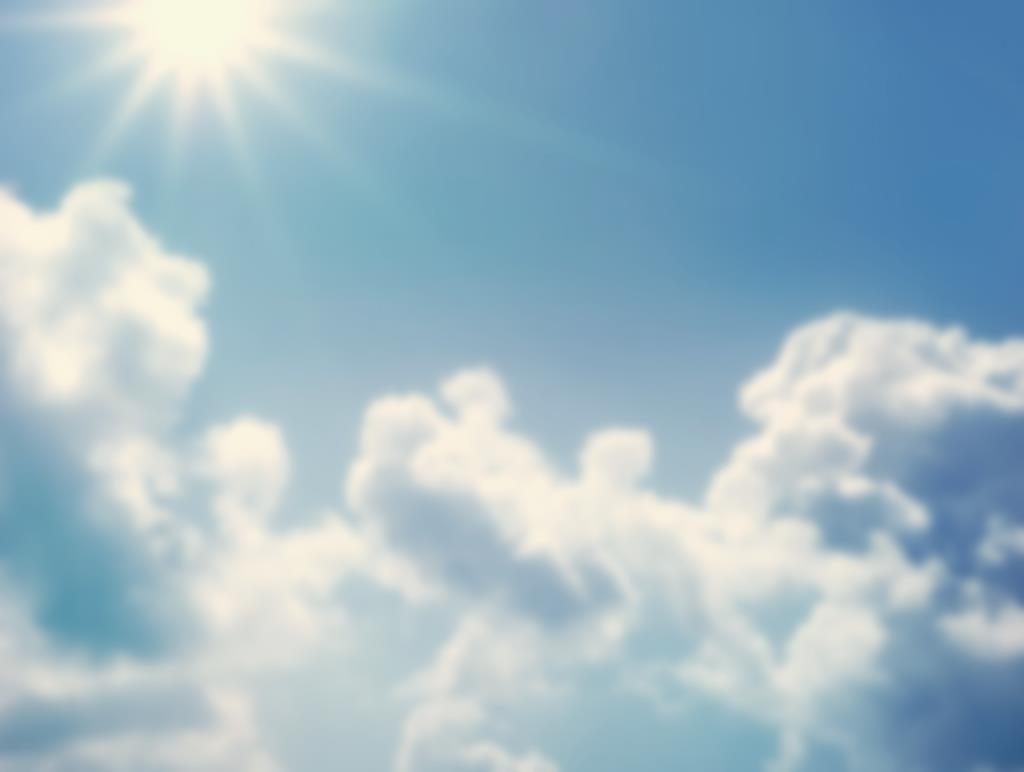 南台污染源調查報告
學校: 南台科技大學
課程: 工程倫理與社會
班級: 自控三甲
組員:4A212028程皓群
           4A20H003譚佳容
           4A212049黃婉竺
指導老師:林聰益
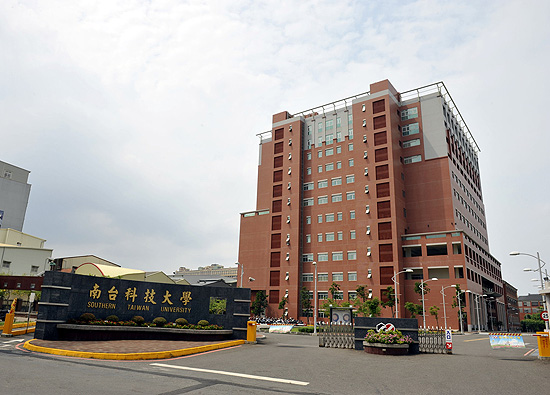 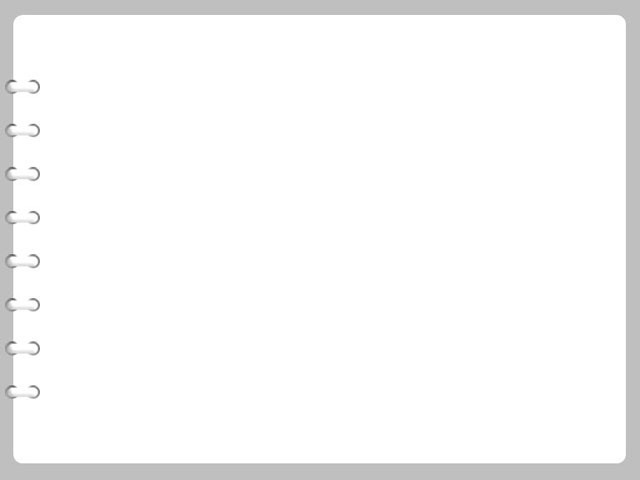 目錄
校園內的汙染源
      學校大門口蓋新大樓
       學校汽車停車場
南台周遭的汙染源
      南台街
       姑婆廟
離南台較遠的汙染源
       統一飼料廠
       永康焚化廠
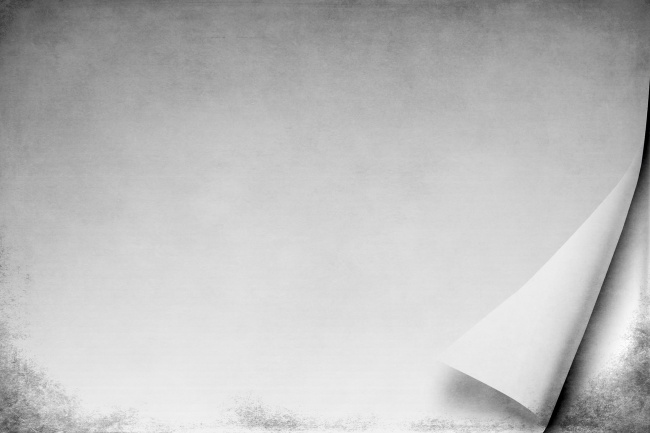 校園內的汙染源
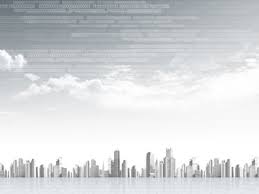 學校大門口蓋新大樓
施工過程的噪音，只要風一吹就塵土飛揚影響空氣品質
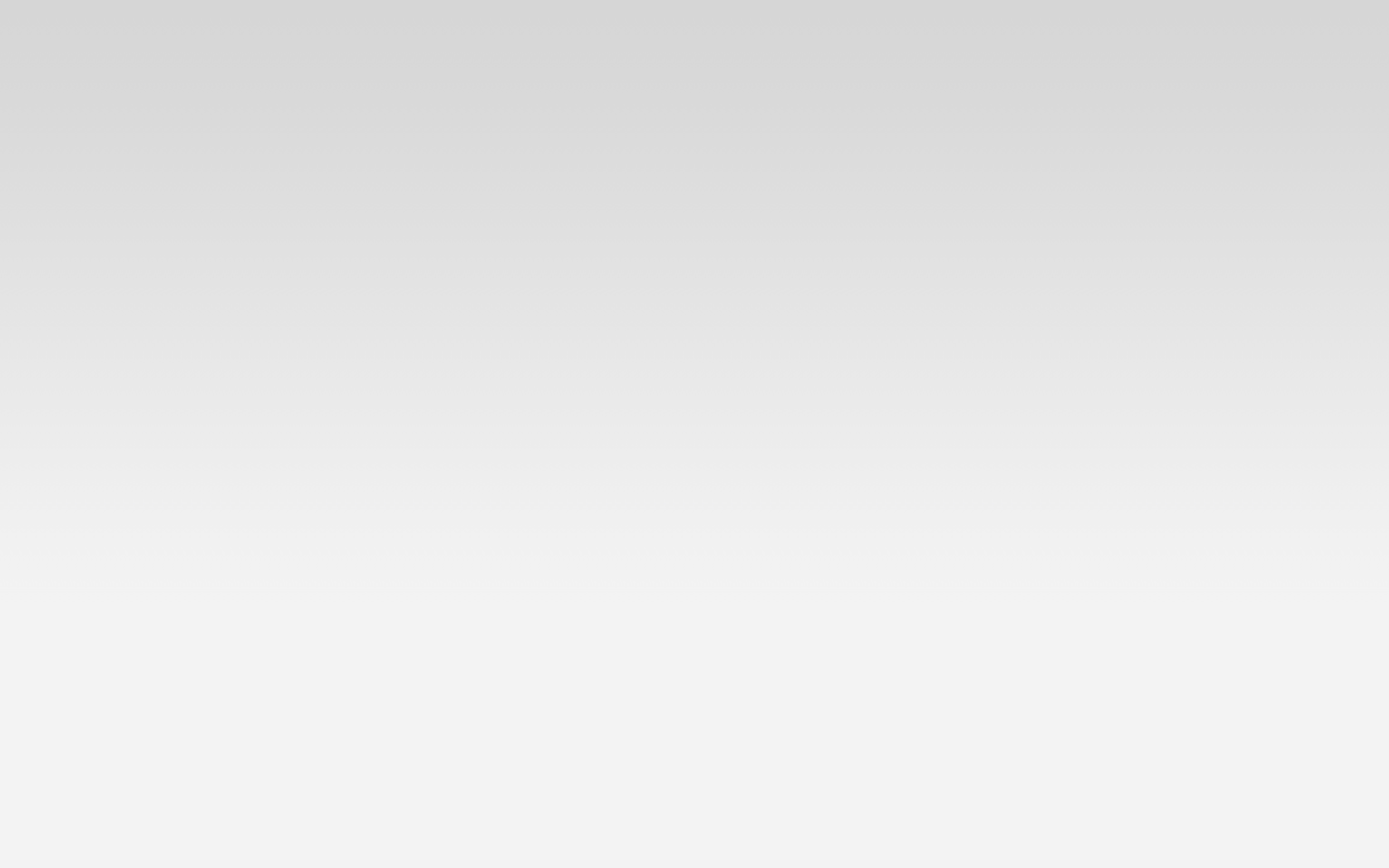 噪音的影響:
     長期的噪音影響人的身心健康。噪音可能發生各種不同程度的聽力喪失，而不自覺，長時間處於85分貝以上的噪音可以影響人的聽力，響於120分貝的噪音可以使人耳聾。噪音導致高血壓、心臟病和胃潰瘍；影響心血管的健康、睡眠的品質、甚至胎兒的發育。

粉塵的影響:
     根據粉塵的不同特性，可對人體引起各種損害。如可溶性有毒粉塵進入呼吸道後，能很快被吸收後溶入血液，引起中毒；放射性粉塵，則可造成放射性損傷；某些硬質粉塵可損傷角膜及結膜，引起角膜混濁和結膜炎等；粉塵堵塞皮脂腺和機械性刺激皮膚時，可引起粉刺、毛囊炎、膿皮病及皮膚皸裂等；粉塵進入外耳道混在皮脂中，可形成耳垢等。粉塵對機體影響最大的是呼吸係統損害，包括上呼吸道炎症、肺炎（如錳塵）、肺肉芽腫（如鈹塵）、肺癌（如石棉塵、砷塵）、塵肺（如二氧化矽等塵）以及其他職業性肺部疾病等。
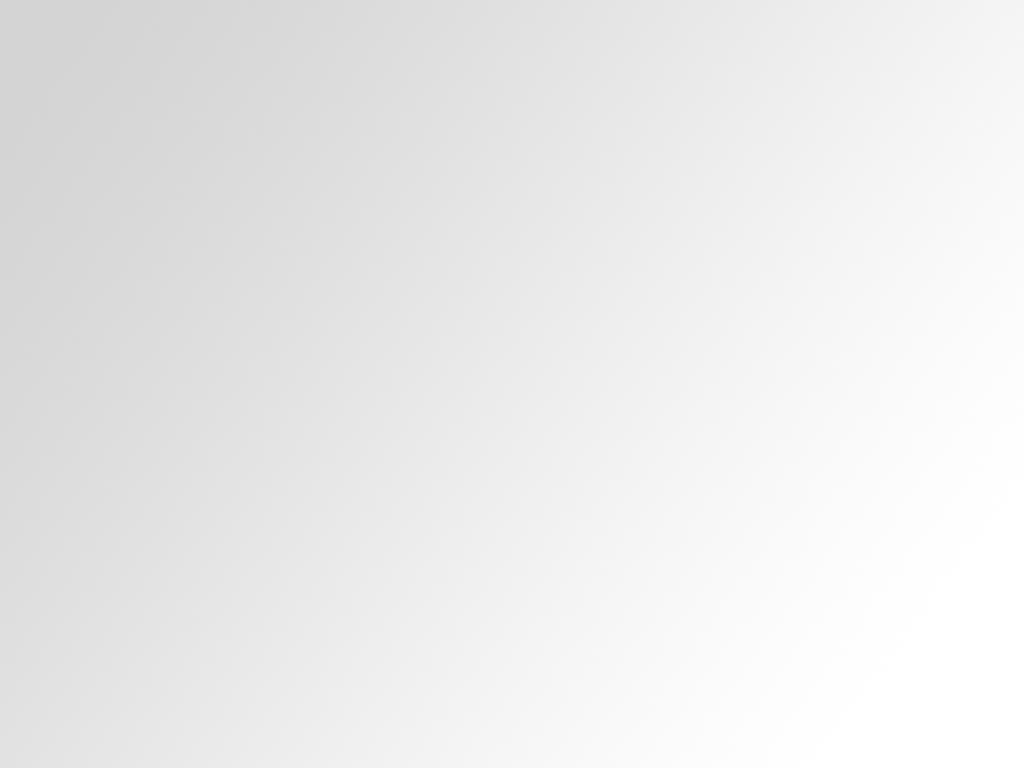 學校汽車停車場
汽車排放的廢氣
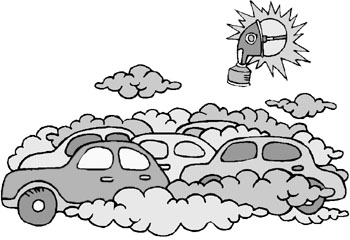 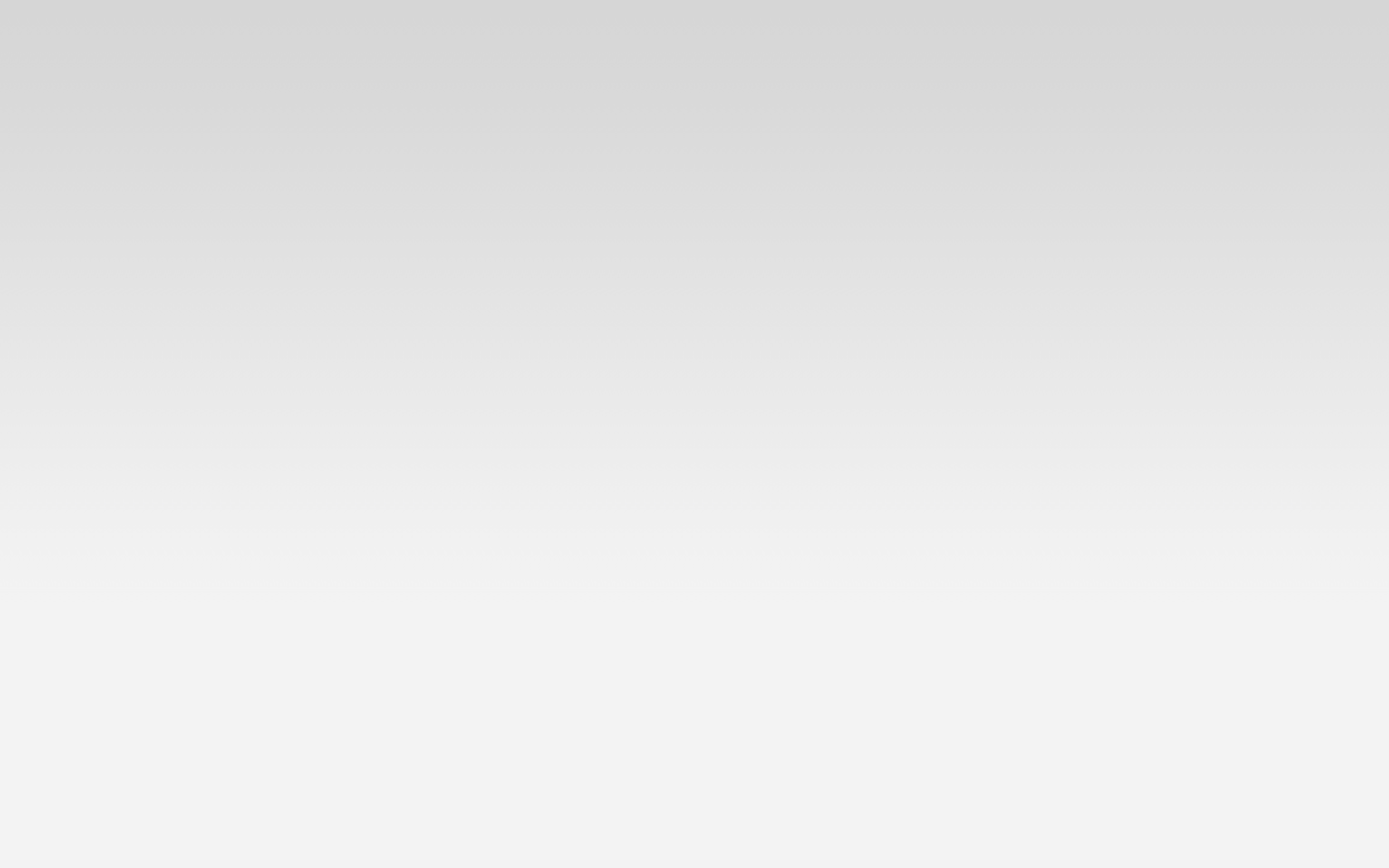 汽機車排放廢氣的影響:
      
      汽車廢氣含有上千種化學物質，可分為氣體（一氧化碳、二氧化碳、氮氧化物和碳氫化合物等）和顆粒物（碳黑、焦油和重金屬等）兩大類。

      1.一氧化碳: 大約有70%，為一無色、無味、無臭之氣體。
                
血液中不同濃度的一氧化碳對人體的影響
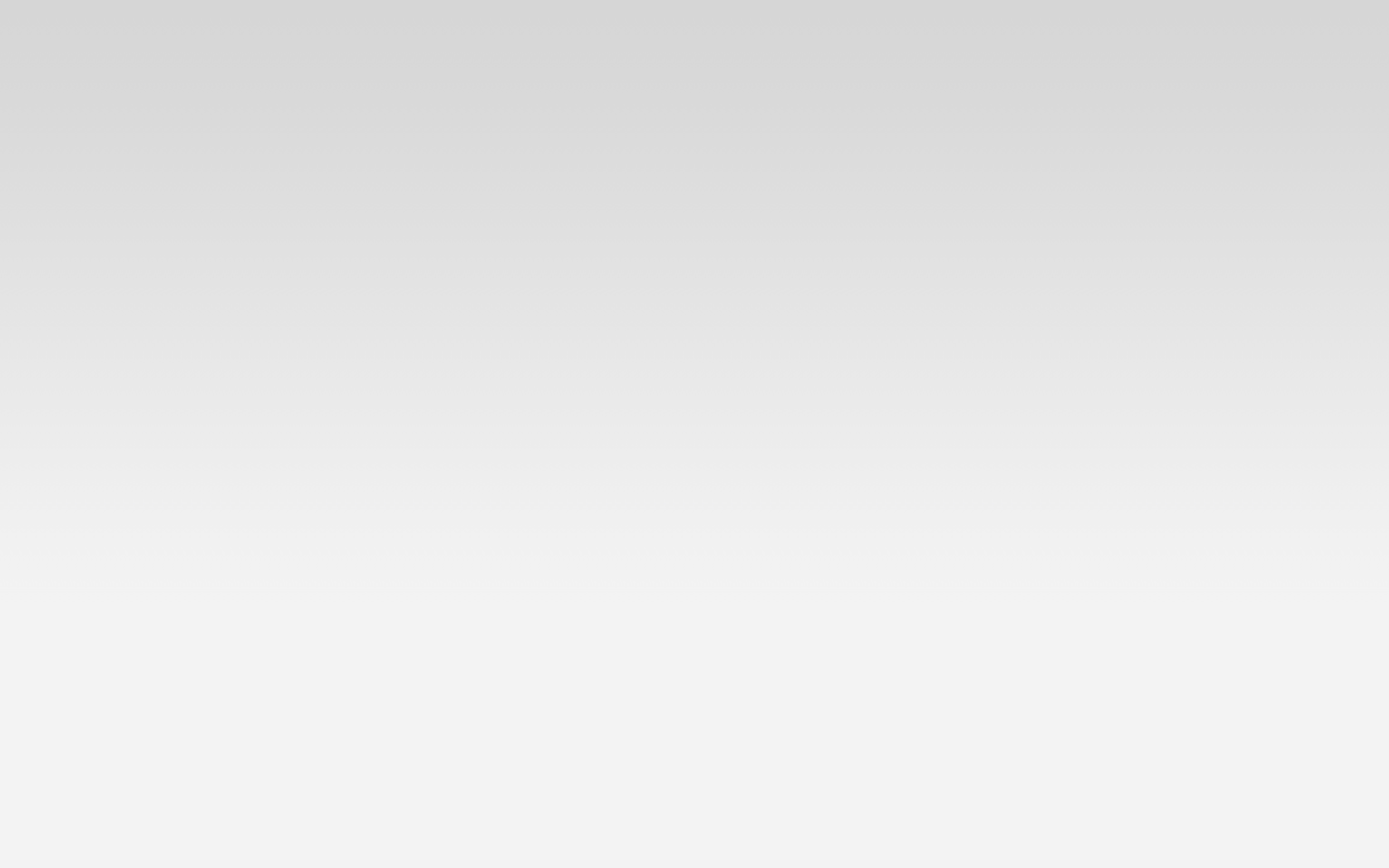 2.二氧化碳:  造成地球溫室效應(Greenhouse Effect)的因素之一。

3.氮氧化合物:  導致酸雨的因素之一。

4.碳氫化合物:  除為導致濃煙霧的成因之一外，也會刺激人體呼吸系統。

5.顆粒物:  除了增加落塵量外，一般狀況下會破壞人對美的感覺、引起焦慮、降低食慾，嚴重者則傷害健康。隨著環保局訂定較為嚴格的汽油車第二期排放氣標準，各車廠的新車大多加裝觸媒轉化器，以減少有害物質的排放量。
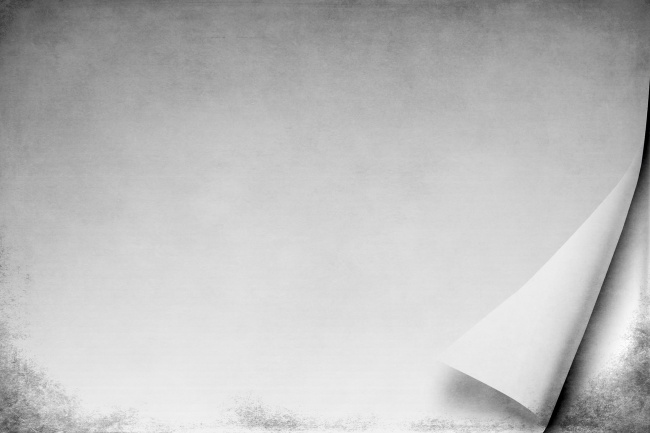 南台周遭的汙染源
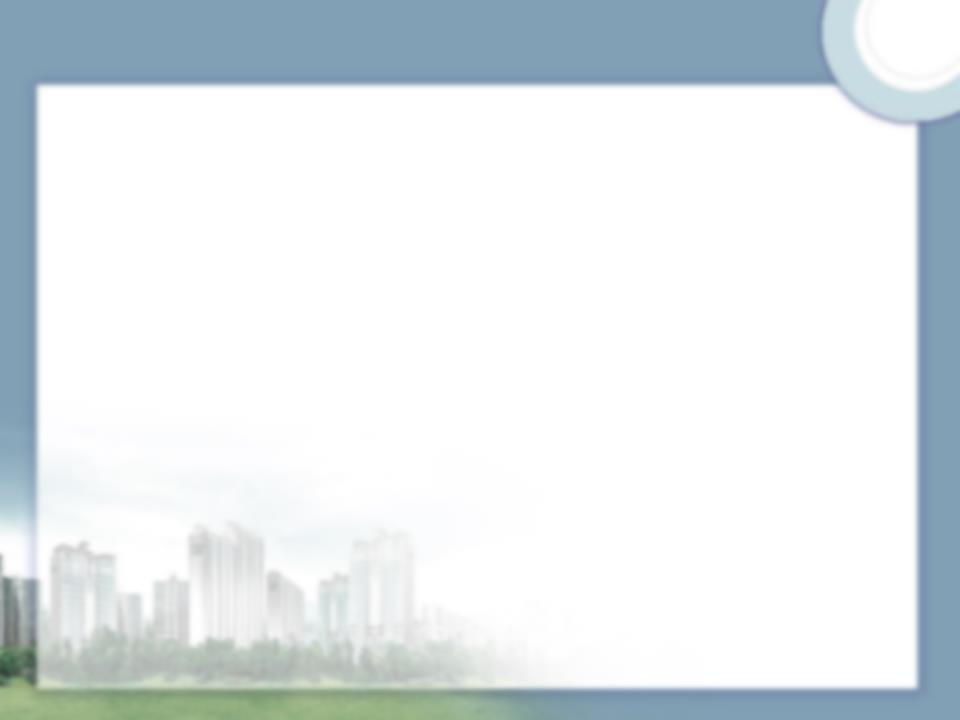 南台街
尖峰時段汽機車擠得水洩  不通，排放許多的廢氣
車多人多產生噪音
     餐飲業排放的油煙味
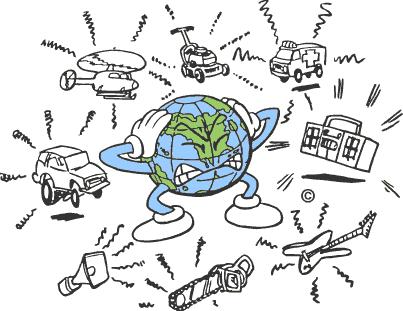 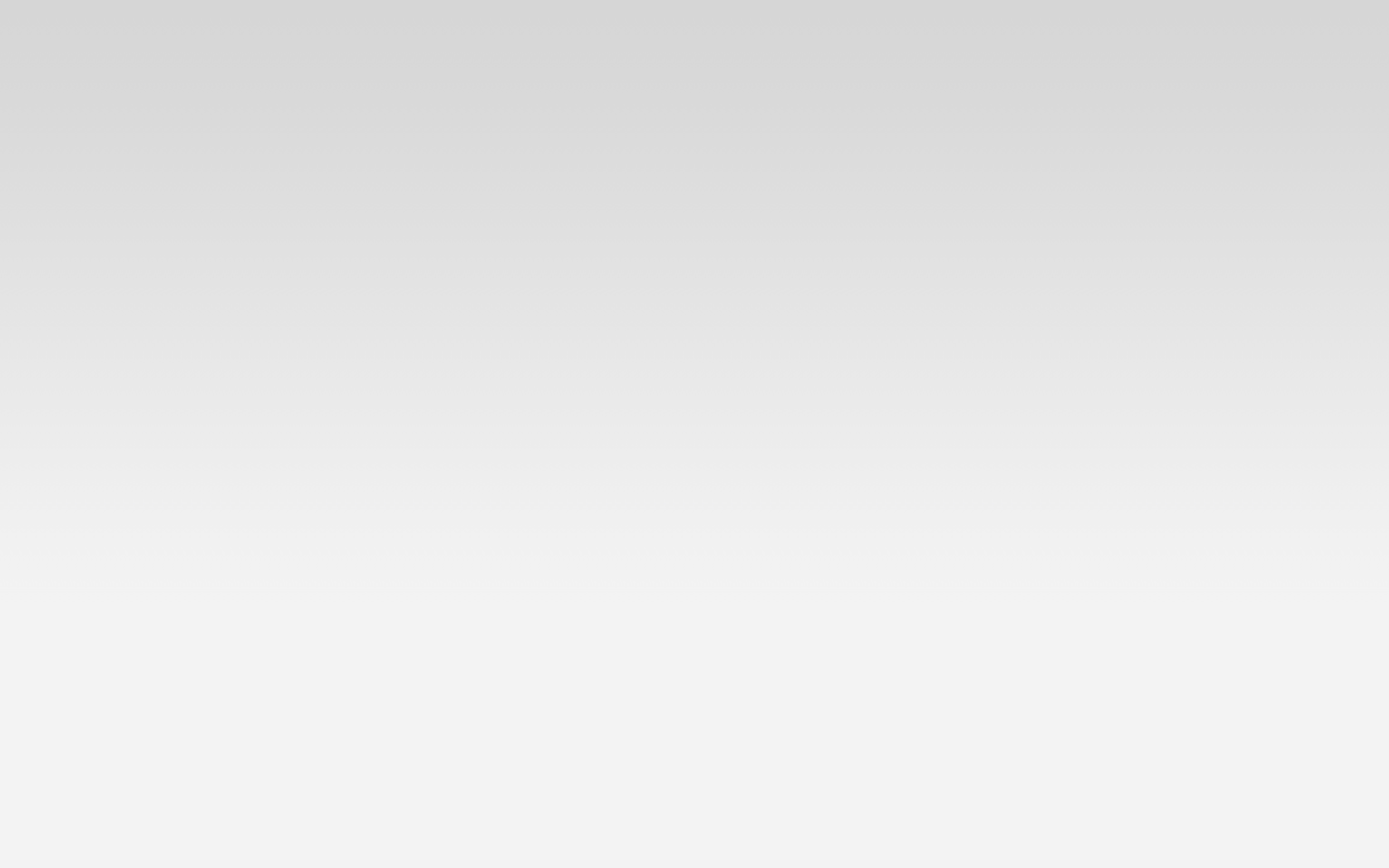 油煙的影響:
     餐飲業所產生之空氣污染可分為二類，一類為煮食中所產生之油煙廢氣，另一類為臭味。油煙侵入人體呼吸道，進而引起食欲減退、心煩、精神不振、嗜睡、疲乏無力等症狀，醫學上稱為油煙綜合徵。
       廚房油煙中含有一種被稱為苯並芘的致癌物，苯並芘可導致人體細胞染色體的損傷，長期吸入可誘發肺臟組織癌變。
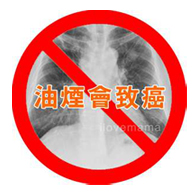 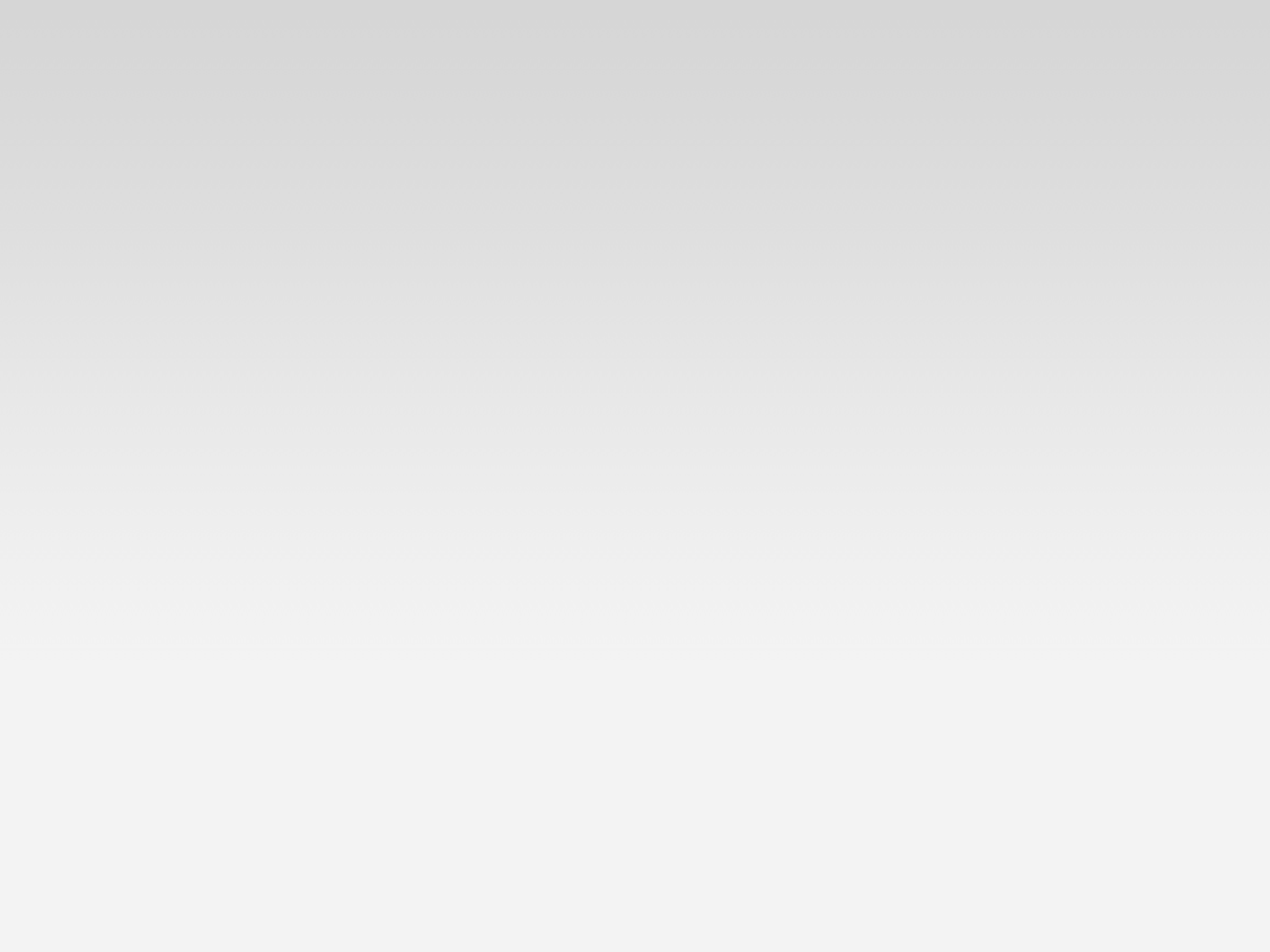 油煙臭味各種影響
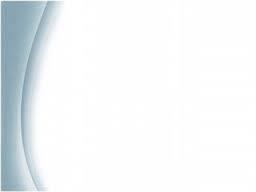 姑婆廟
廟會很熱鬧，煙火很美麗，但同時帶來大量空氣汙染及可怕的噪音
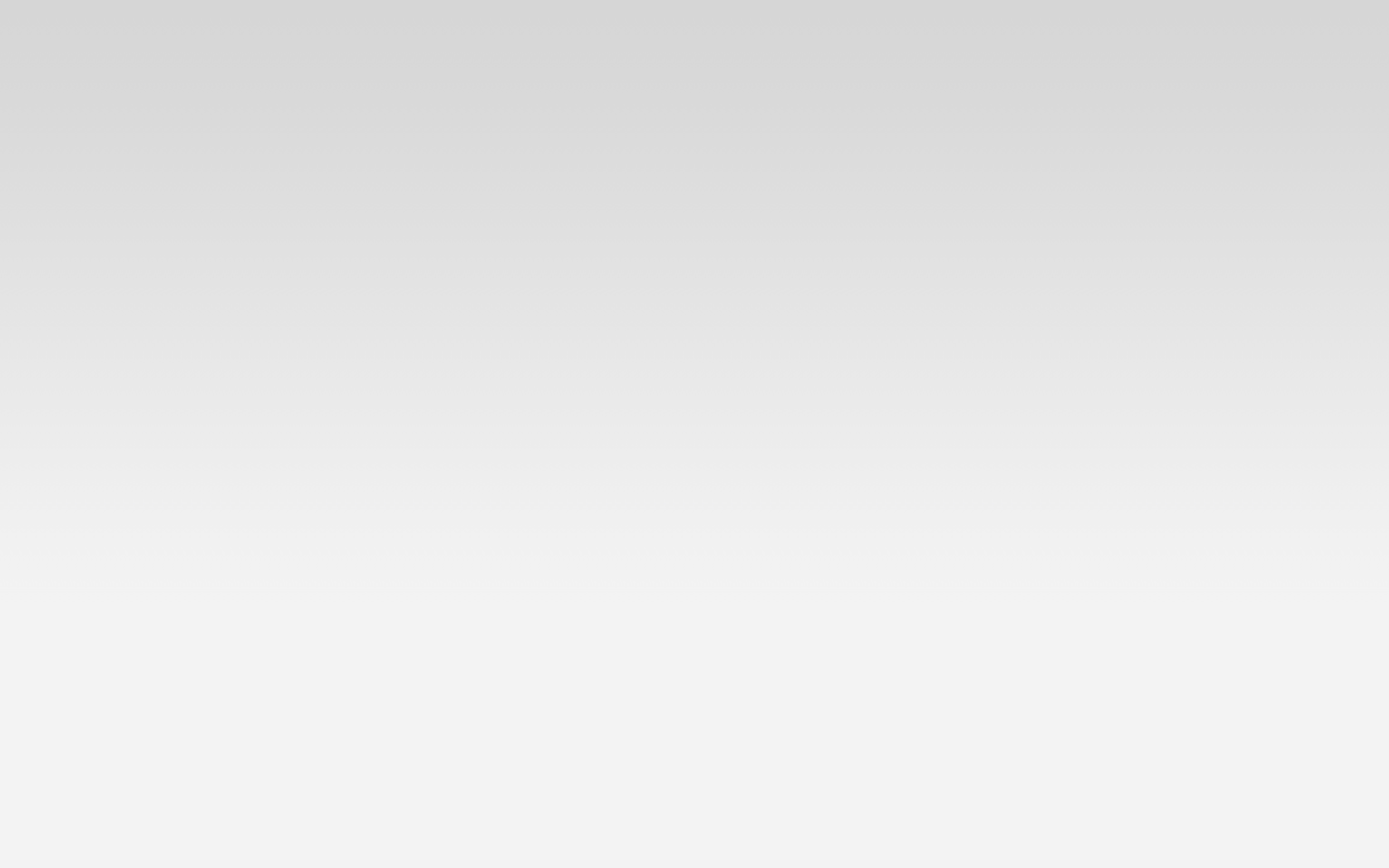 廟會的影響:
      主要是施放鞭炮煙火，由於煙火主要原料就是由火藥製成，在施放煙火時，會因為火藥的爆炸燃燒主要會產生空氣污染的問題，這些空氣汙染物分為懸浮微粒、二氧化硫、氮氧化物、多環芳香烴、一氧化碳以及二氧化碳……等等，鞭炮也會產生大量的噪音。
       焚燒大量的金紙，據研究指出，每焚燒1公斤的紙錢就會產生1.5公斤二氧化碳，還會釋放出許多一氧化碳和揮發性物質苯、甲苯、乙苯，另外還會產生微量重金屬等物質。
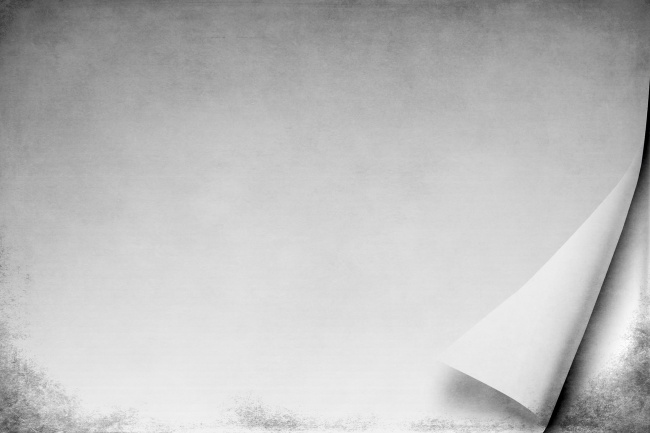 離南台較遠的汙染源
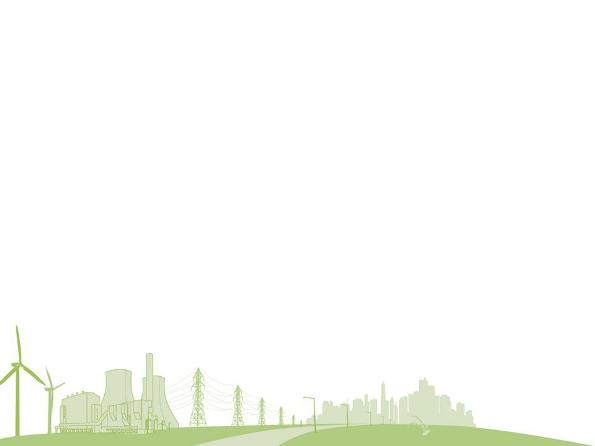 統一飼料廠
散發噁心的惡臭，騎車來學校經過聞的到
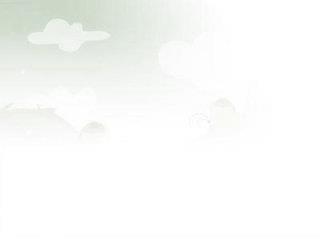 相關新聞
鹽行統一 下雨酸臭、飼料味惹民眾抱怨
      日期:2008/08/14  
    〔記者楊美紅／永康報導〕讀者投訴位於永康市鹽行的統一企業，深夜排放飼料惡臭，統一企業表示，陳情民眾沒有提供準確的地點，進行周界臭味檢測作業時，很難掌握，希望民眾別害怕，和環保課當面溝通，找出問題癥結點，解決臭味瀰漫狀況。
     「問題出在哪裡，我們也很想知道。」統一公司環保課表示，製造飼料機器的確24小時運轉，不過現場作業，污染防治設備正常運作，南區環境督察大隊、南縣環保局白天，深夜都派員到場檢測，但廠方至今也沒收到罰單。鹽行里長盧文良表示，過去幾年的確有居民反映有異味，但統一經過這幾年污染防制，嚴格監控，近來則少見居民陳情抱怨。
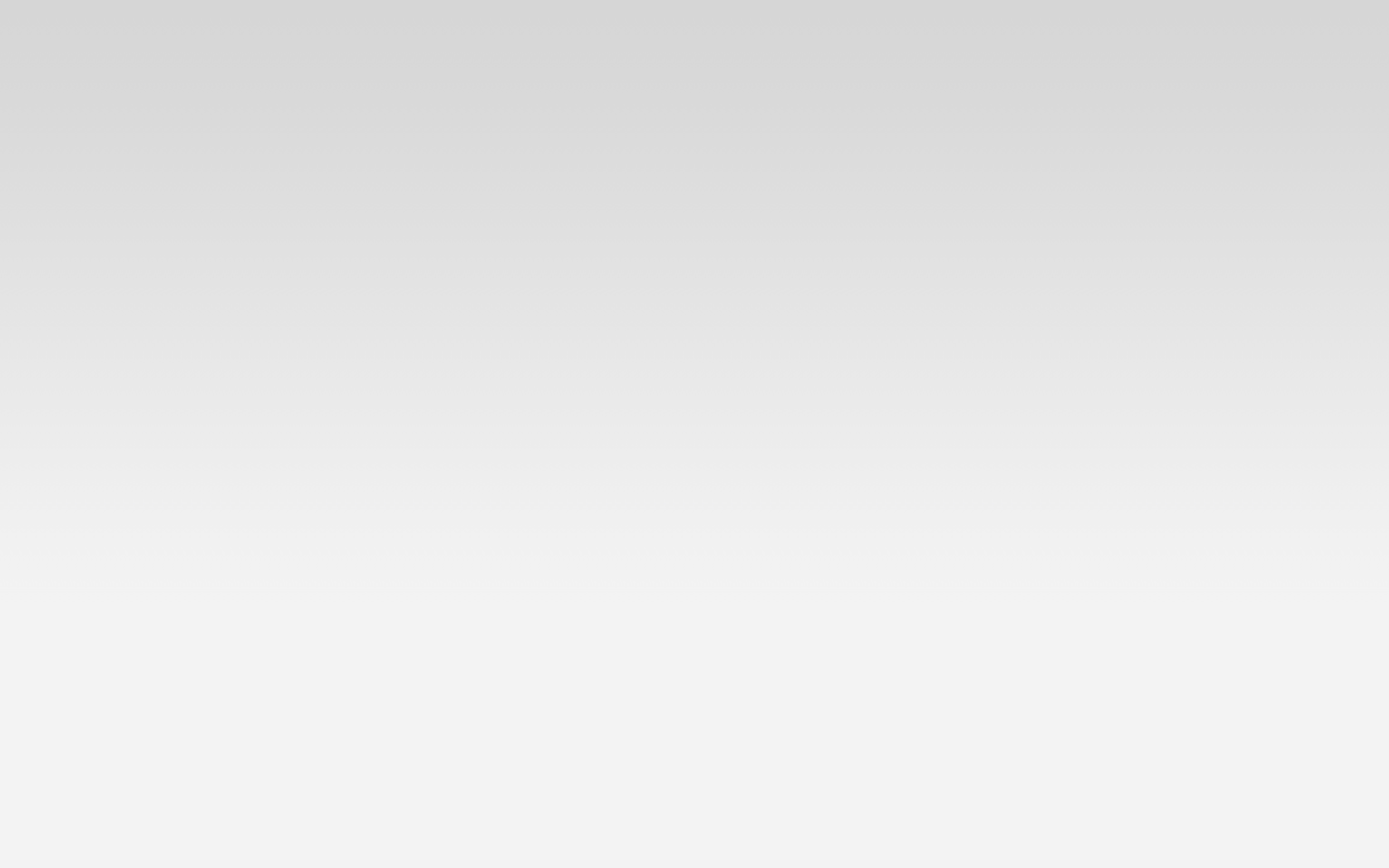 惡臭的影響:
      惡臭會使人呼吸不暢，噁心嘔吐，煩躁不安，頭暈腦脹，可能影響學生的情緒及學習品質。
      惡臭物質可採用高溫燃燒、催化燃燒、活性炭吸附、清水加除臭劑進行淋洗等方法加以清除。含惡臭物質的廢水，在排放前應進行除臭處理。散發惡臭嚴重的污染源，應遷出居住區。
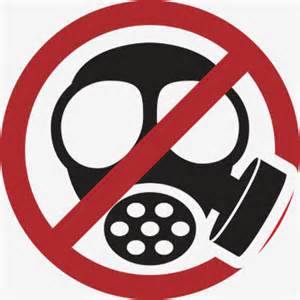 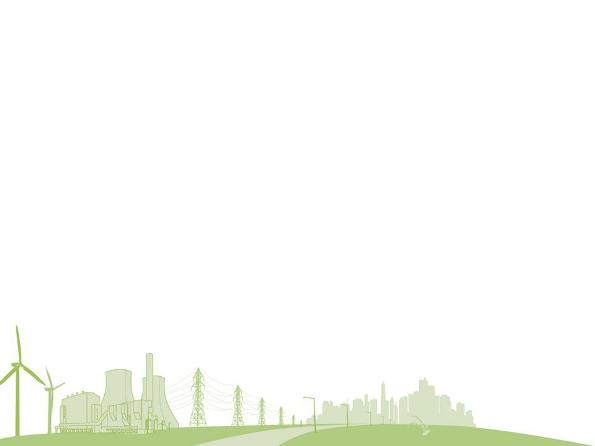 永康焚化廠
焚燒垃圾排放大量的廢氣，可能因風向關係而影響到學校的空氣品質
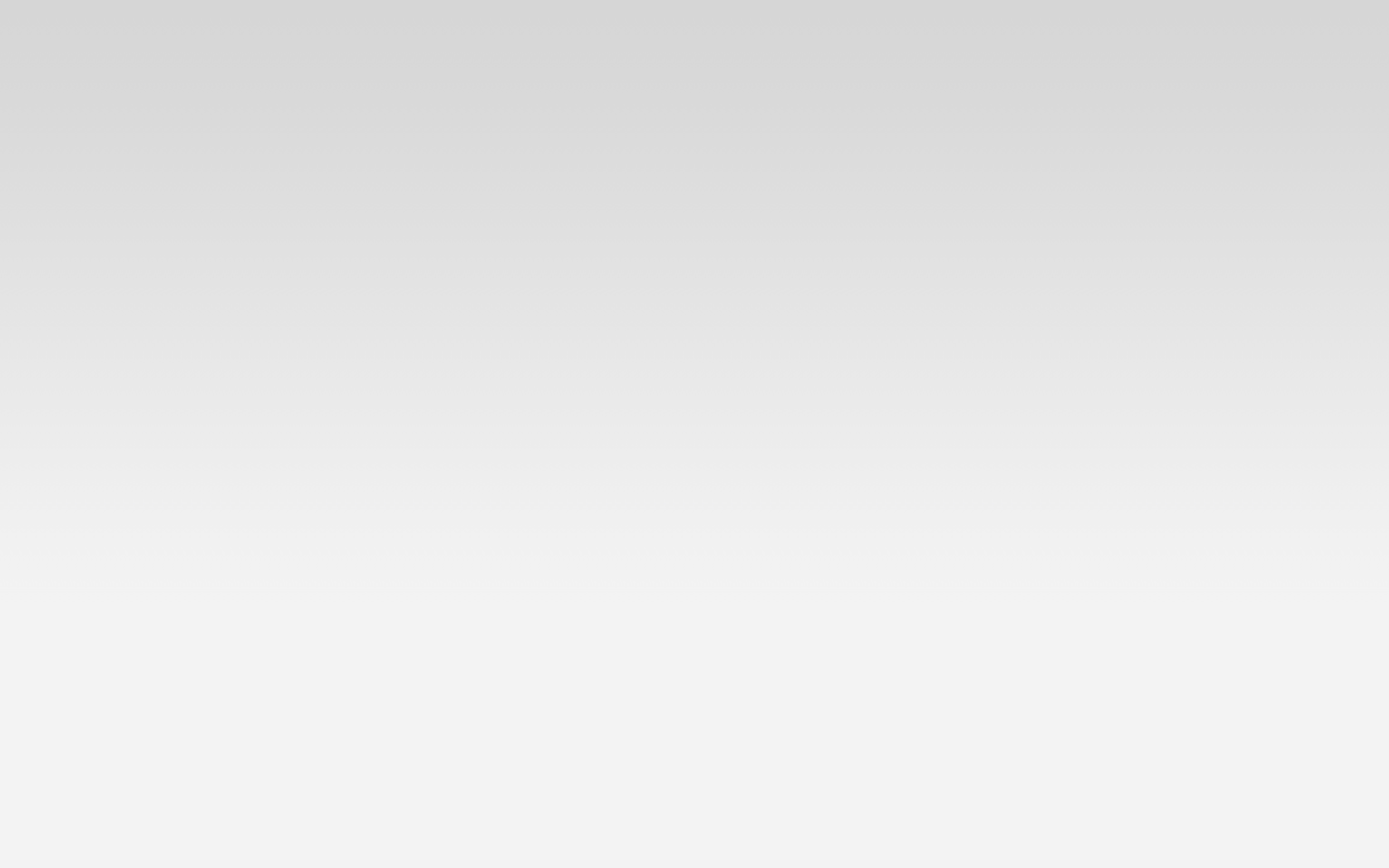 焚化廠的影響:
      焚燒會產出一些物質，如粉煤灰和廢氣排放到大氣中的煙氣。前煙氣淨化系統，廢氣可能含有大量的微粒物質，重金屬，二噁英，呋喃類化合物，二氧化硫，和鹽酸等，對人體的健康及地球環境危害很大。
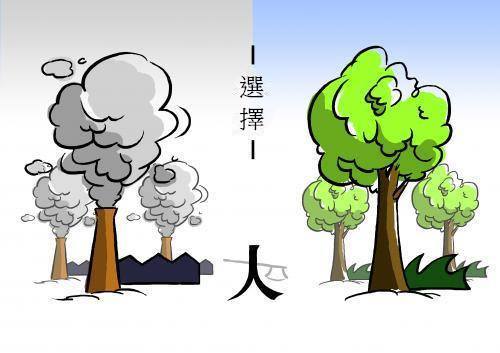 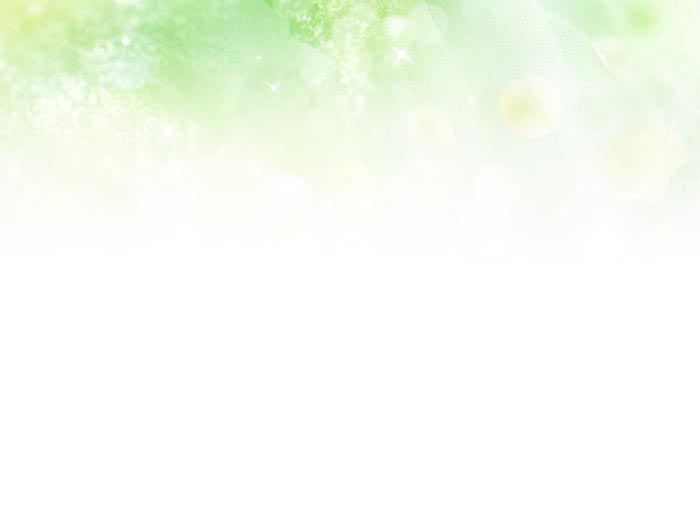 資料來源
http://www.43911.com/health/zyb/fcyf/1330608816.shtml
https://tw.answers.yahoo.com/question/index?qid=20070214000010KK02580&p=%E6%B1%BD%E8%BB%8A%E6%8E%92%E6%94%BE%E5%BB%A2%E6%B0%A3%E5%B0%8D%E4%BA%BA%E9%AB%94%E5%BD%B1%E9%9F%BF
https://zh.wikipedia.org/zh-tw/%E5%99%AA%E9%9F%B3
http://gstie.epb.taichung.gov.tw/c.htm
http://blog.xuite.net/dawnstarlove/twblog/158025727
https://tw.news.yahoo.com/%E7%87%92%E9%87%91%E7%B4%99%E5%82%B7%E8%BA%AB-%E7%92%B0%E4%BF%9D%E7%BD%B2%E7%B1%B2-%E5%B0%91%E7%94%A8%E9%87%91%E7%88%90-093200225.html
http://cht.a-hospital.com/w/%E6%81%B6%E8%87%AD
http://boylondon.pixnet.net/blog/post/46813894